Ung Företagsamhet
Ett samhälle där alla unga får utveckla sin företagsamhet
INNOVATION CAMP
[Speaker Notes: Dags att starta upp i klassrummet!]
Schema
08.20	Samling – Aulan (alla)
09:00	Kreativitetsövning i klassrum 
09.15	 Fas 1 – Idéfasen, brainstorming
09:30 	Expertbesök börjar (Se besöksschema på hemsidan)
10:00	Fas 2 – Faktafasen, affärsplan, (deadline inlämning 12:00)
11:00-12:00	LUNCH + RAST
12.00	   Fas 3 – Presentationsfasen (deadline inlämning 13:45)
13:15	Presentationer i klassrum
13:45	Presentationer i sal 1040 för juryn - Top 6
13:45	Entreprenörskapsquiz i Aulan
14:45	Prisutdelning – Aulan (alla) – Vinnaren presenterar sin idé
15:00     		Slut för dagen
Elefanten
Kreativitetsövning 

Film i nästa slide 
Fas 1 - Idéfasen
09:15-10:00

Brainstorming och idégenerering
Lös företagscase 
Film i nästa slide  


https://ungforetagsamhet.se/innovation-camp-fenix-kunskapscentrum-0
Expertbesök Schema
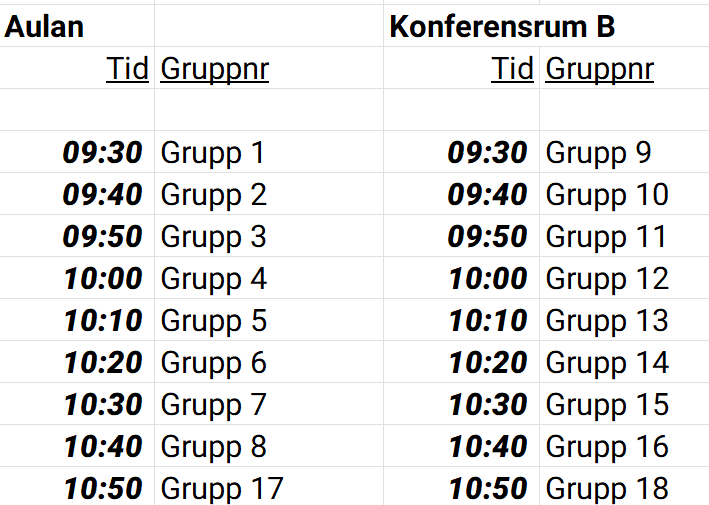 @stiftsgardentallnas
Hur skapar vi en destination i Vaggeryds kommun som är attraktiv för unga människor?
Caset ska innehålla	minst ett tekniskt exempel på lösning. (Exempelvis app)
Våga Utmana
Sida 7
Fas 2 - Skrivfasen
10:00-12:00

Realisera lösningen!
Skriv affärsplan utifrån mallen på hemsidan. Fäst er inte vid punkterna utan fokusera på att få med grundtanken med er lösning!
Deadline för att lämna in: 12:00!
Lunch 11:00
Film i nästa slide  


https://ungforetagsamhet.se/innovation-camp-fenix-kunskapscentrum-0
Expertbesök Schema
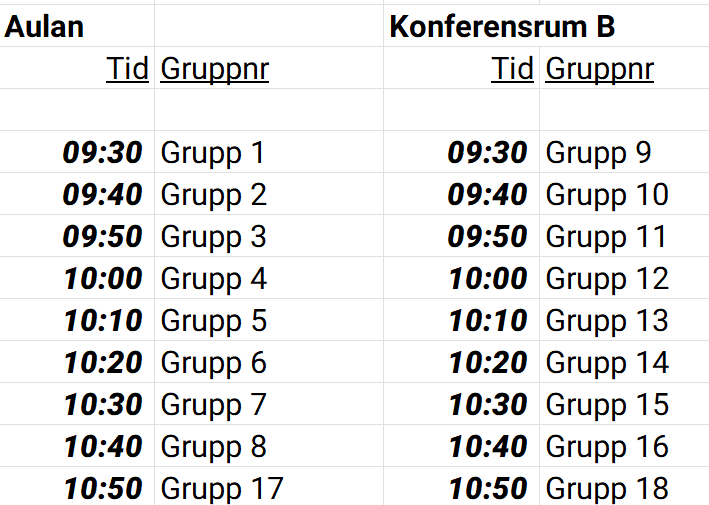 Fas 3 - Presentationsfasen
12:00-13:45

Gör en PPT
Presentationen ska vara 4 minuter!
Ni presenterar i klassrummet för varandra kl. 13:15
Ni lämnar in på hemsidan senast 13:45
Vinnaren presenterar i aulan!
Film i nästa slide 
INNOVATION CAMP
[Speaker Notes: Dags att starta upp i klassrummet!]
Dags att gå till Aulan…